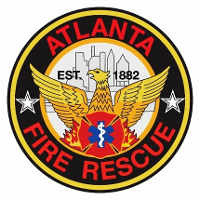 1925 Sextuple LODDAtlanta (GA) FD
May 6, 1925
Collapse During Structure Fire
The Atlanta Constitution
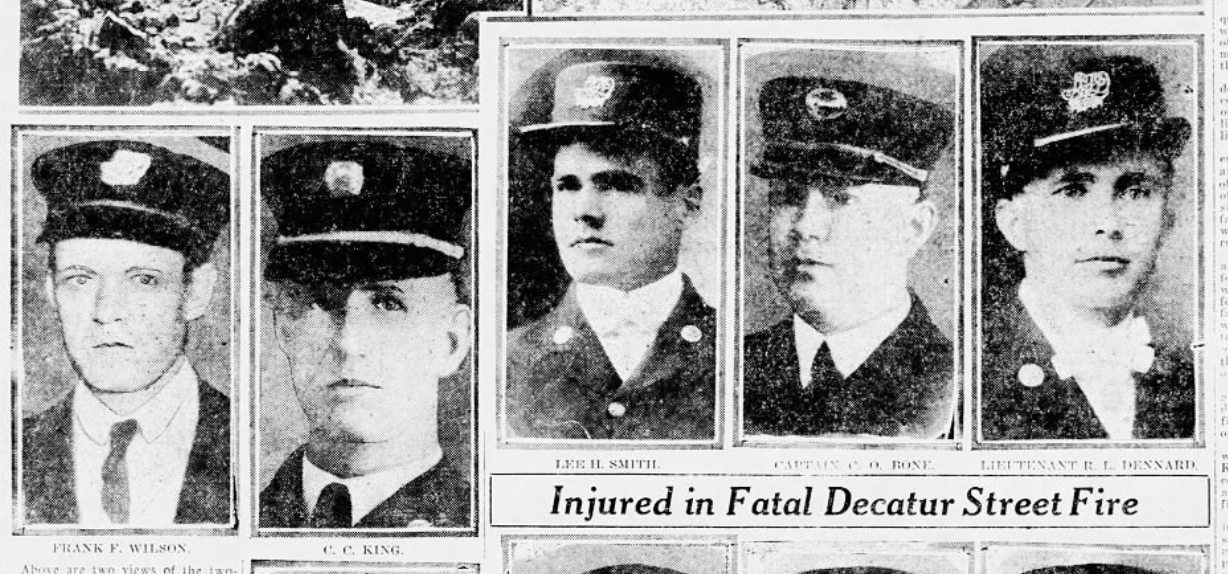 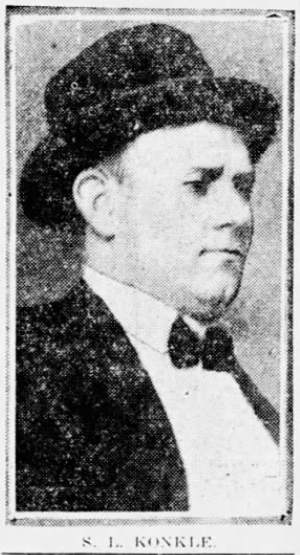 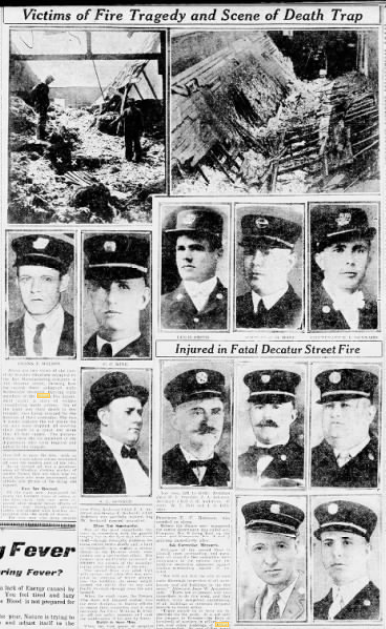 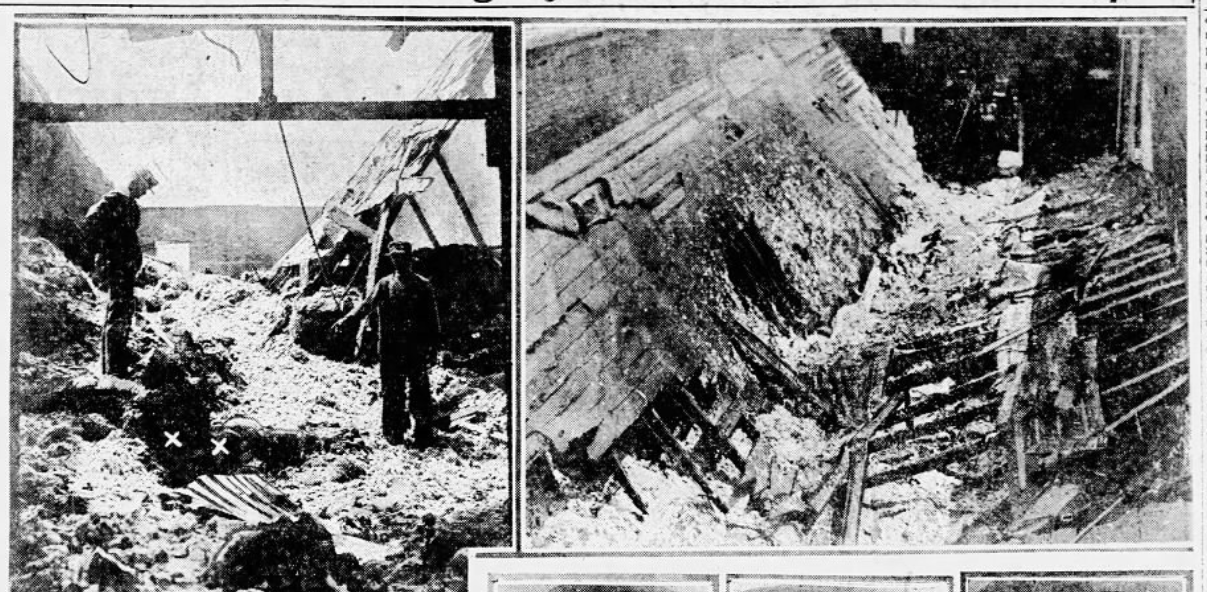 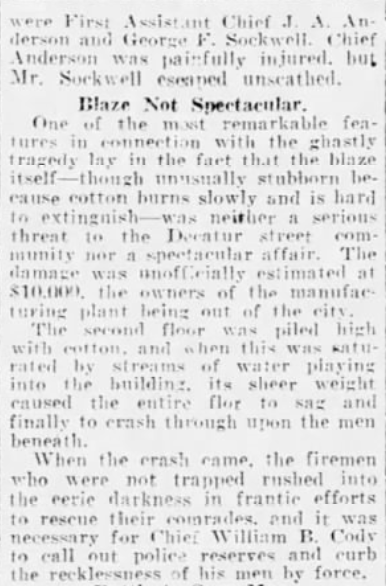 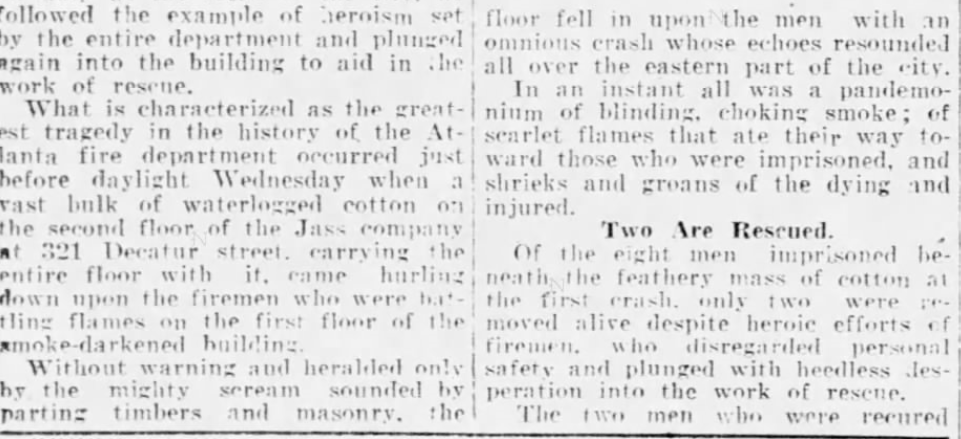 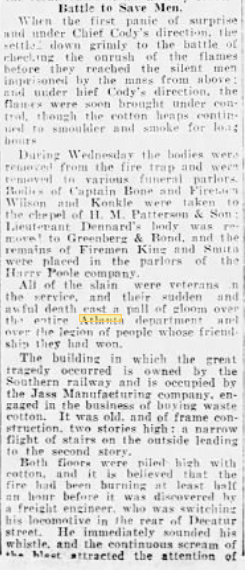 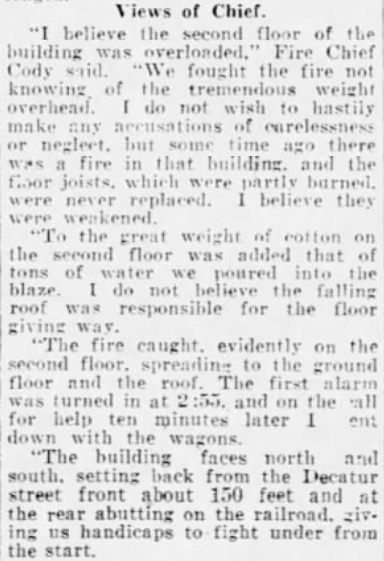 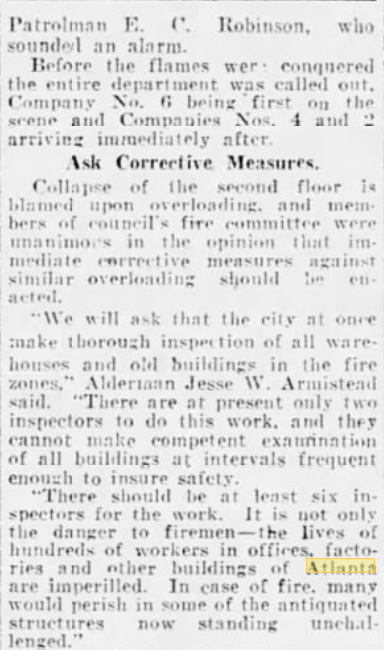 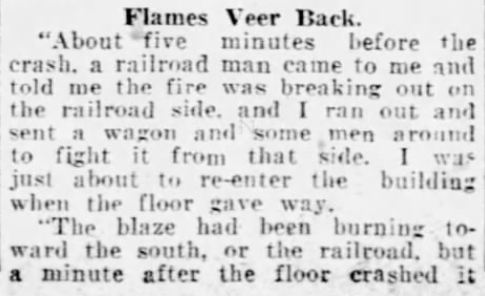 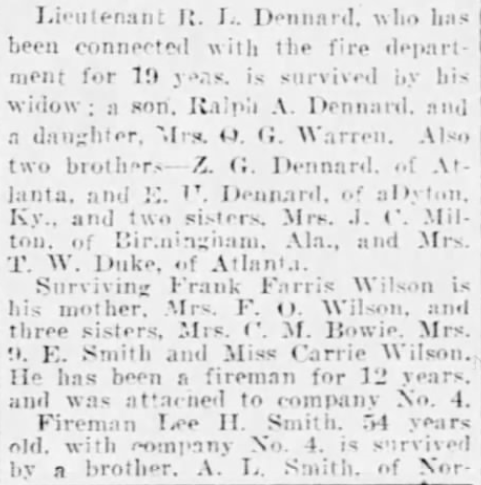 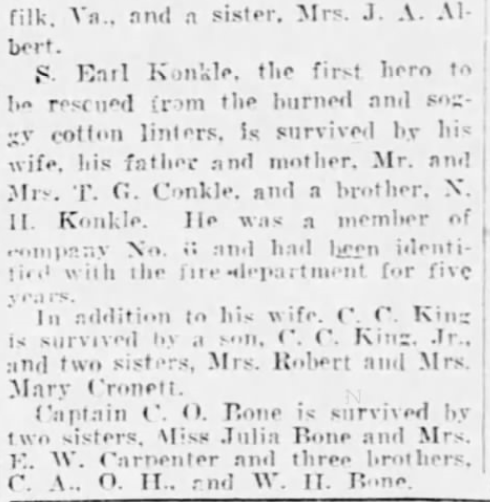 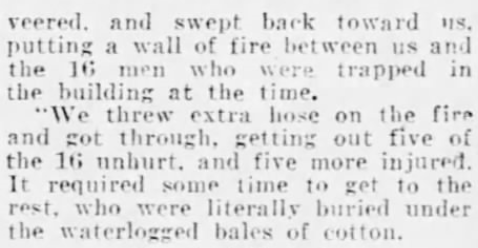 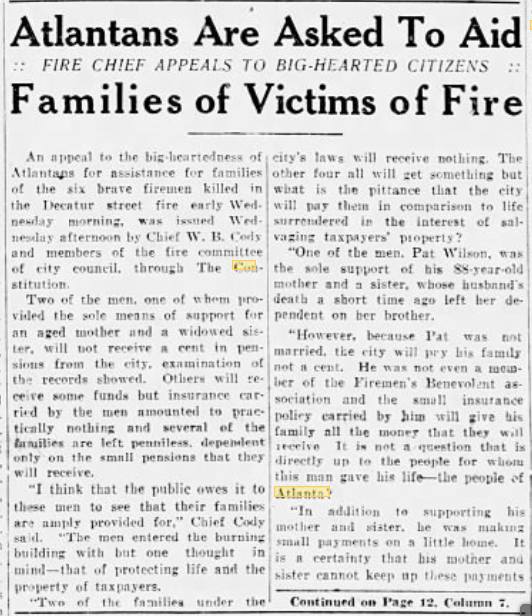 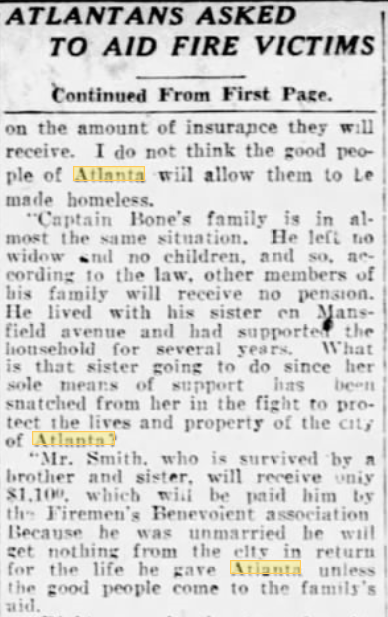 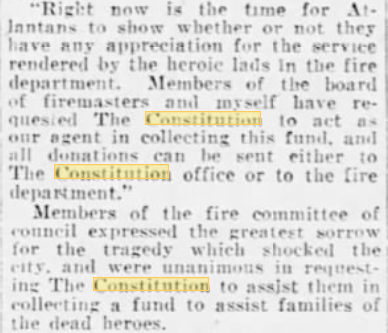 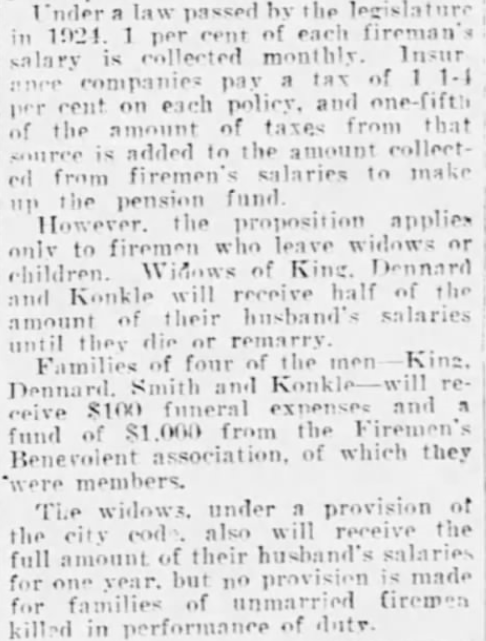 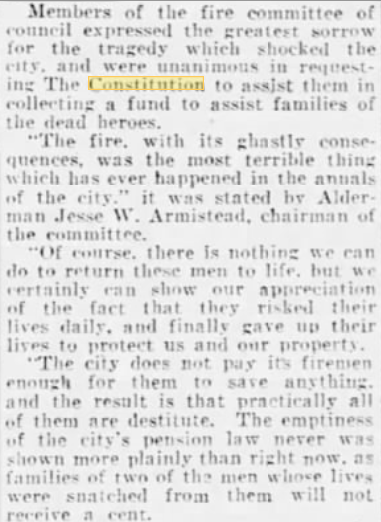